RFID
Радиочастотная идентификация
RFID-метка
RFID считыватели
Принцип работы
Преимущество RFID технологии
Применение RFID технологии



Выполнил: 
Екатеринская Екатерина
RFID                    Radio Frequency Identification (радиочастотная идентификация)
способ автоматической идентификации объектов, в котором посредством радиосигналов считываются или записываются данные, хранящиеся в RFID-метках.

RFID-система обычно состоит из 
считывающего устройства (считыватель, ридер или интеррогатор) 
транспондера (обычно называемого меткой или тегом, от англ. Tag)
компьютерной системы обработки данных.
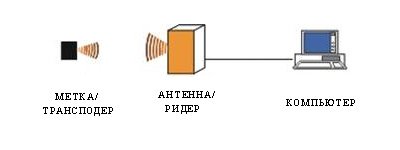 RFID- метка
устройства, способные хранить и передавать данные. В памяти меток содержится их уникальный идентификационный код.








Большинство меток состоит из двух частей:
 интегральная схема 
 антенна для приема и передачи сигнала
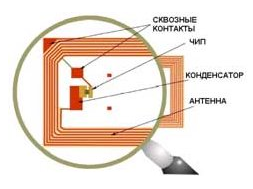 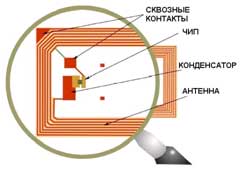 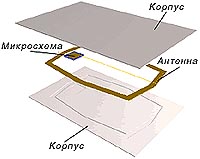 RFID-метки различаются
По типу питания:
Активные (обладают собственным источником питания)
Пассивные (не имеют встроенного источника энергии)
Полупассивные (имеют элемент питания  только для работы микросхемы)
По видам памяти:
"RO" (Read Only)
"WORM” (Write Once Read Many)
"RW" (Read and Write) 
По рабочей частоте:
LF 125-134 Гц
HF 13.56 МГц
UHF 860-960  МГц
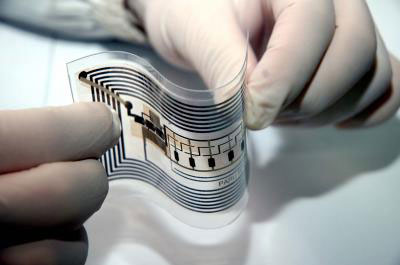 RFID-метки различаются по рабочей частоте
RFID-метки могут  представлять собой
Самоклеящиеся бумажные или лавсановые метки
Различные виды брелоков, браслетов
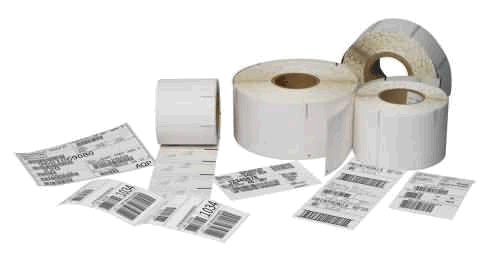 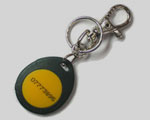 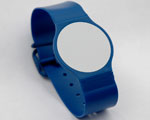 Стандартные пластиковые карты
Метки в исполнении для жестких условий эксплуатации
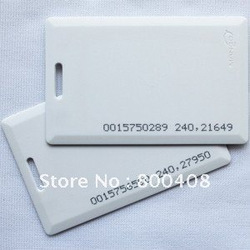 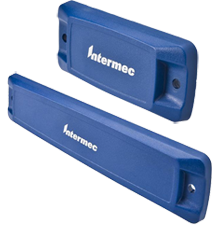 Дисковые метки
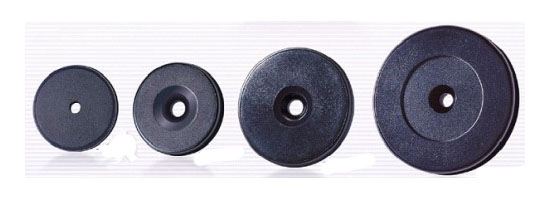 RFID – считывательПриборы, которые читают информацию с меток и записывают данные.
RFID считыватели бывают двух видов:
Стационарные
Большая зона чтения и мощность
Способны обрабатывать данные с нескольких меток
Мобильные (ручные)
Меньшая дальность действия
Зачастую не имеют постоянной связи с программой контроля и учета
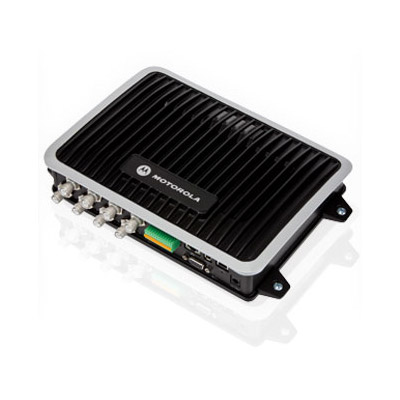 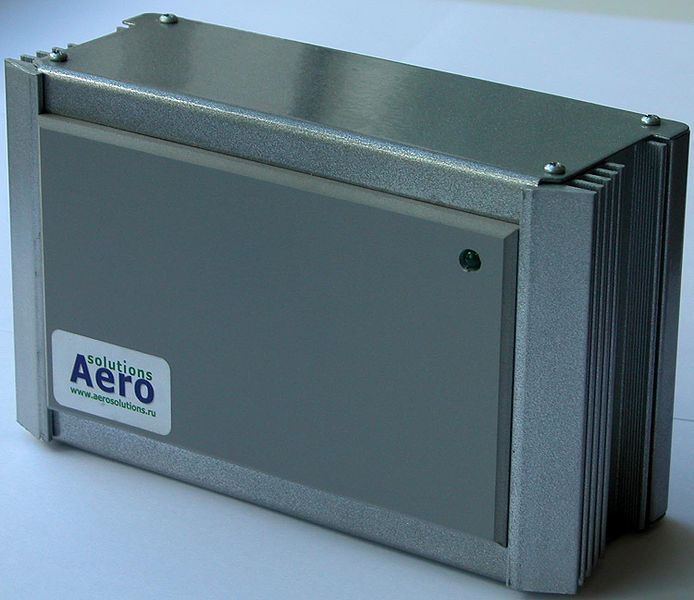 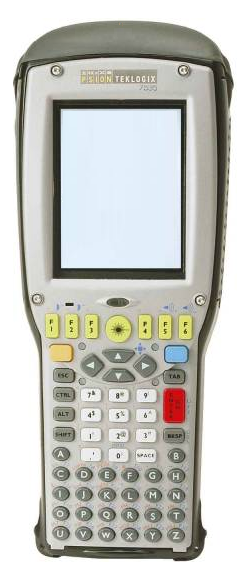 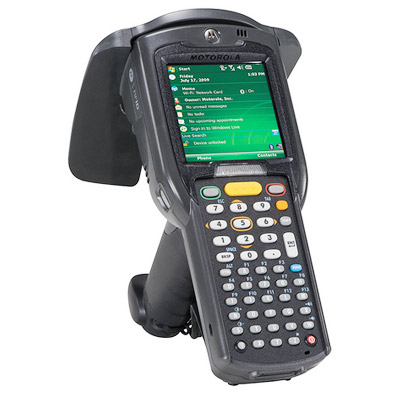 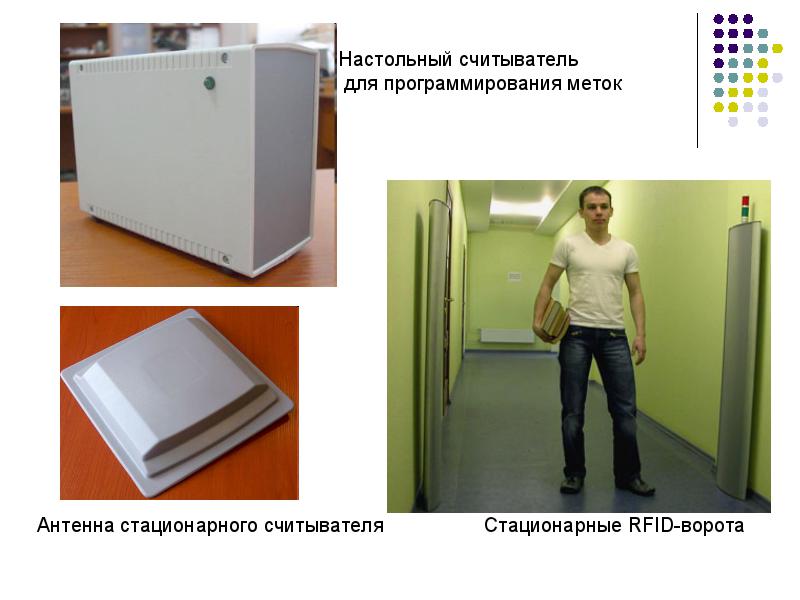 Антенна стационарного считывателя
RFID принтер
RFID принтеры предназначены для первичной записи данных в память RFID меток и печати текстовой и графической информации на поверхностях RFID меток.
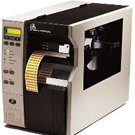 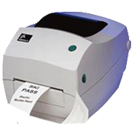 Схема RFID
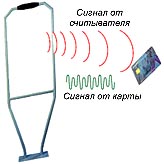 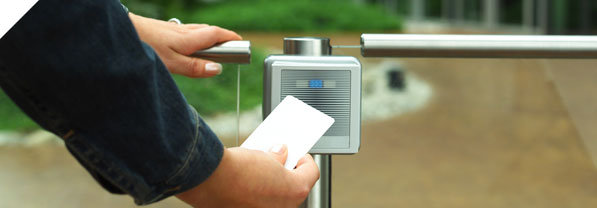 олл
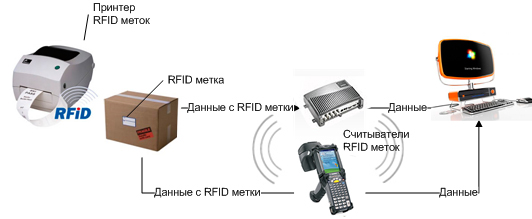 Преимущества
Возможность перезаписи
Отсутствие необходимости в прямой видимости
Большее расстояние чтения
Больший объем хранения данных
Поддержка чтения нескольких меток
Считывание данных метки при ее любом расположении
Устойчивость к воздействию окружающей среды
Интеллектуальное поведение
Высокая степень безопасности
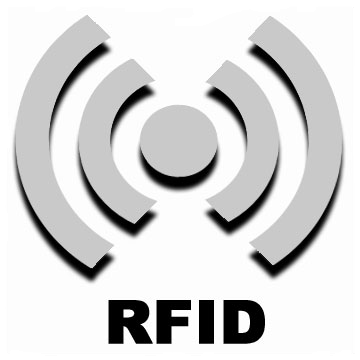 Недостатки RFID
Сравнительно высокая стоимость системы
Уязвимость к воздействию электромагнитных помех.
Возможность использования RFID для незаконного сбора информации о людях.
Недостаточная открытость 
существующих стандартов.
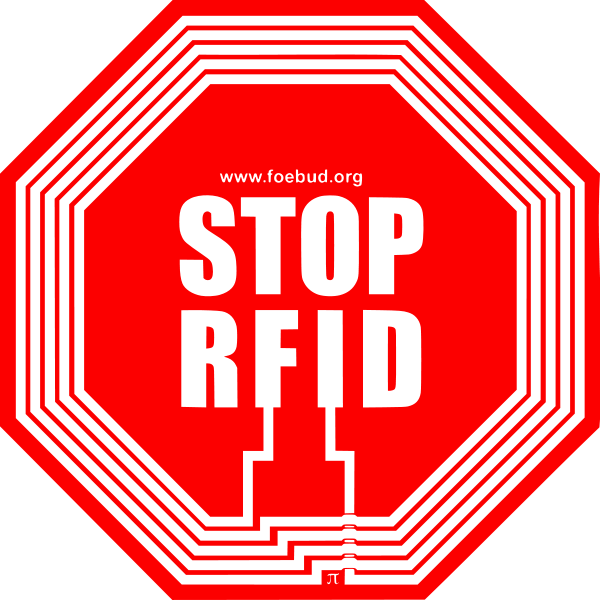 Применение
Промышленность
Транспортная и складская логистика
Системы контроля и управления доступом
Медицина
Библиотеки
Паспорта
Транспортные платежи
Дистанционное управление
Спорт
Маркировка животных
Человеческие имплантаты
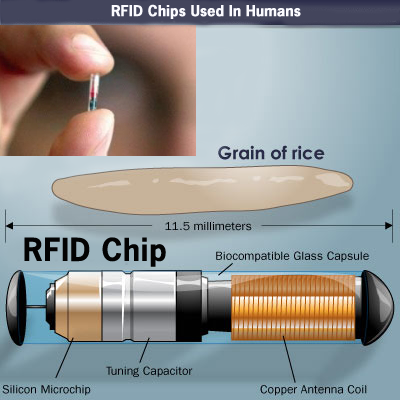 Спасибо за внимание